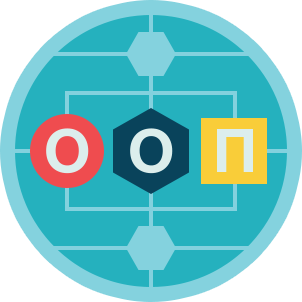 ТЕМА №6. ОСНОВИ 
ОБ’ЄКТНО-ОРІЄНТОВАНОГО  ПРОГРАМУВАННЯ
ЛЕКЦІЯ №6.1. ВВЕДЕННЯ В КЛАСИ
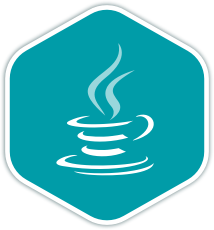 План:
1. Введення в класи
2. Конструктори
1. Введення в класи
Клас в програмуванні – шаблон для створення об’єктів (екземплярів класу).
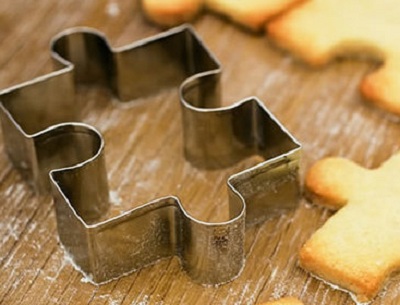 «Об’єкт» та «екземпляр класу» – поняття ТОТОЖНІ
Клас містить
Код використовує дані
Дані
Код
Термінологічною мовою
Дії над змінними екземпляра і доступ до них реалізують методи
Код – це методи класу
Дані – це змінні екземпляра класу (поля класу)
Методи визначають те, що клас вміє, а змінні екземпляра класу (поля) – що він знає
формА класу з усіма компонентами:
class Імя_класу {
	тип змінна_екземпляра1;
	тип змінна_екземпляра2;
	//...
	
тип імя_методу1 (список_парметрів) {
		// тіло методу
	}
	тип імя_методу2 (список_парметрів) {
		// тіло методу
	}
	//...
}
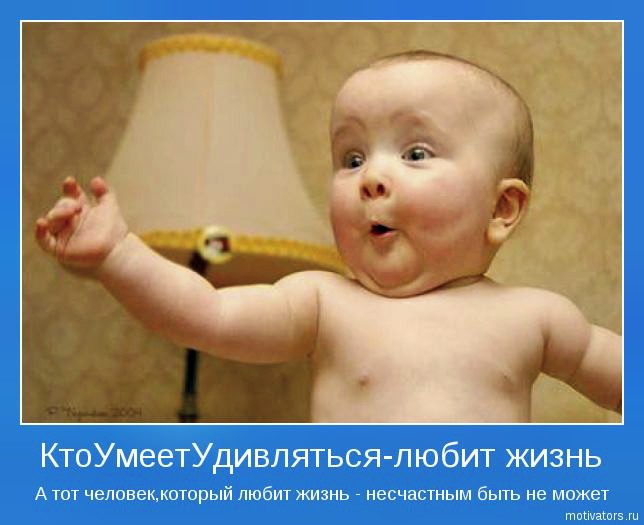 Змінні оголошенні в класі мають назву змінних екземпляра класу тому, що кожен екземпляр (об’єкт) містить власні копії оголошених змінних.
Приклад:
Код класу Box визначає три змінні екземпляра:
class Вох {
	double width;
	double height;
	double depth;
}
Ці змінні міститиме кожен новостворений екземпляр класу Вох
На даному етапі клас Box не містить жодних методів
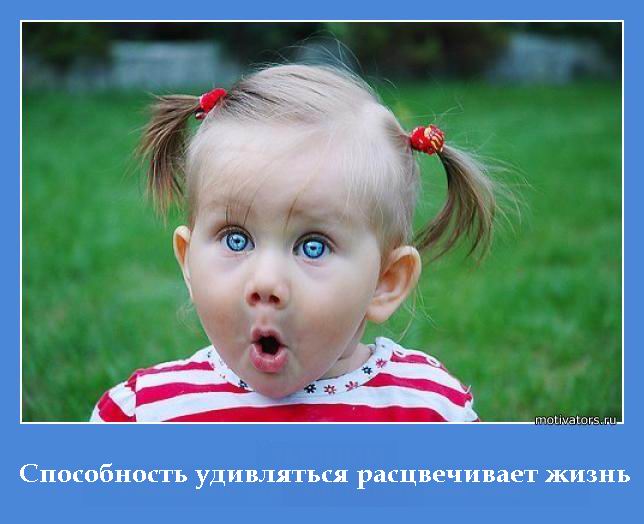 Під час створення нового класу створюється новий тип даних (посилкового типу), який можна використовувати для оголошення об’єктів даного типу. В прикладі новий тип даних має назву Box.
Ключове слово class створює лише шаблон, не конкретний об’єкт. Щоб дійсно створити об’єкт (екземпляр) класу Box, потрібно застосувати оператор:
Вох mybox = new Вох() ; // створили об’єкт mybox класу Вох
Набуває сутності та стає екземпляром класу Вох
Кожен об’єкт, який створено на основі класу міститиме власну копію усіх змінних визначених в класі (width, height, depth). Для доступу до змінної екземпляра застосовують оператор «.»:
mybox.width = 100;
Р.S. Оператор «.» слугує доступом як до змінних екземпляра, так і до методів класу.
Приклад програми з використанням класу Вох:
class BoxDemo {
 	public static void main(String[] args){ 			Вох mybox = new Вох();
 		mybox.width = 10;
		mybox.height = 20;
		mybox.depth = 15;
 		double vol = mybox.width * mybox.height *				* mybox.depth;
 		System.out.println ("Об'єм становить:"
			 + vol);
	}
}
class Вох {
	double width;
	double height;
	double depth;
}
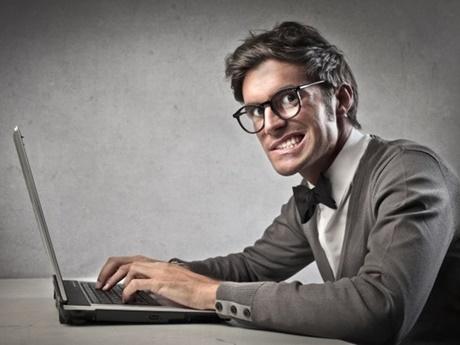 Важливо! Після компіляції програми буде створено два файли з кодом та розширенням *.class: для Box та BoxDemo. Класи можуть розміщуватись як в одному так і в двох окремих файлах з розширенням *.java. За умови рознесення класів різними файлами, для запуску програми необхідно запускати той файл, який містить main()-метод. А за умови розміщення класів в одному файлі, його слід називати ім’ям класу з main()-методом, тобто BoxDemo.java.
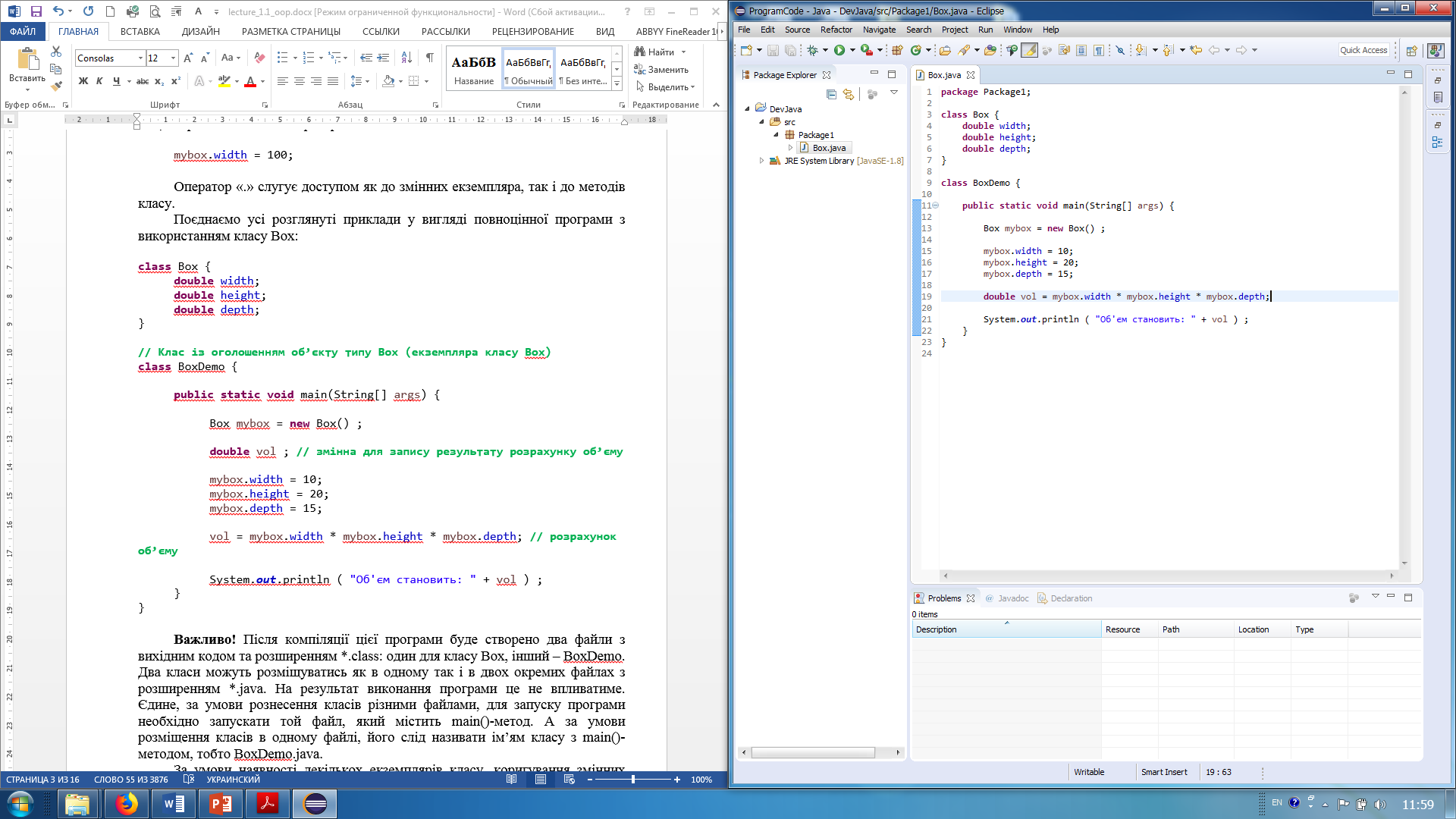 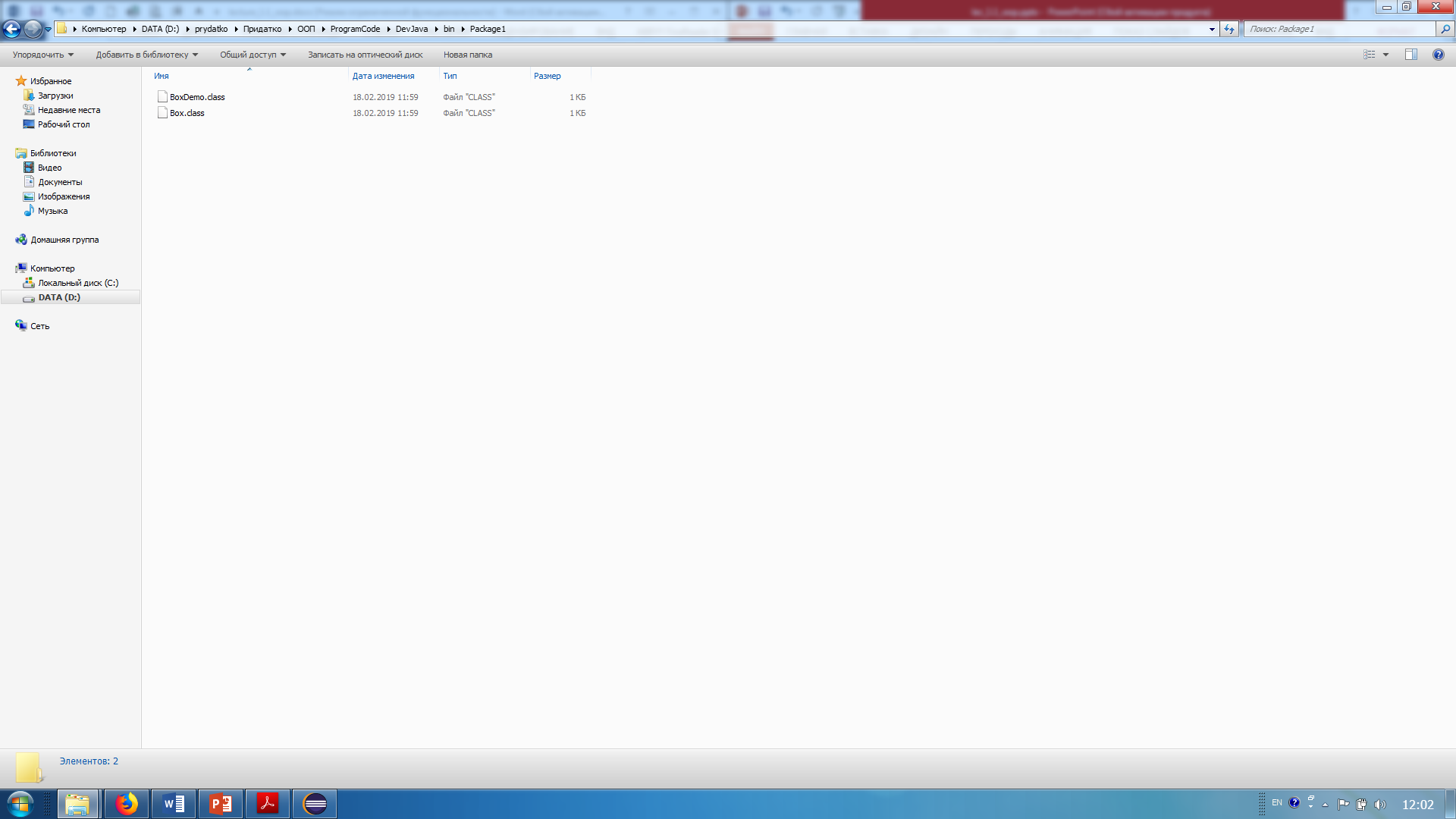 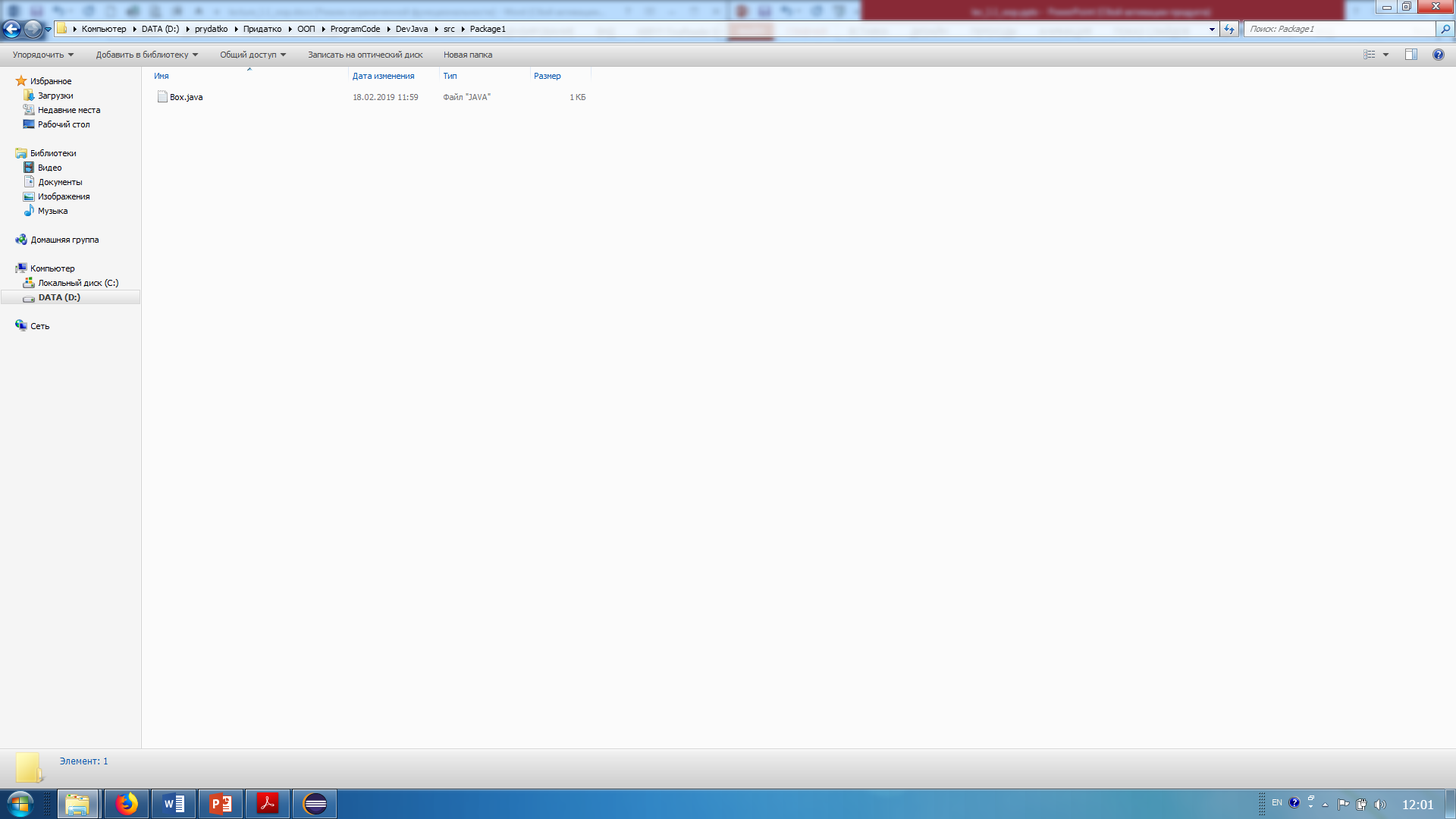 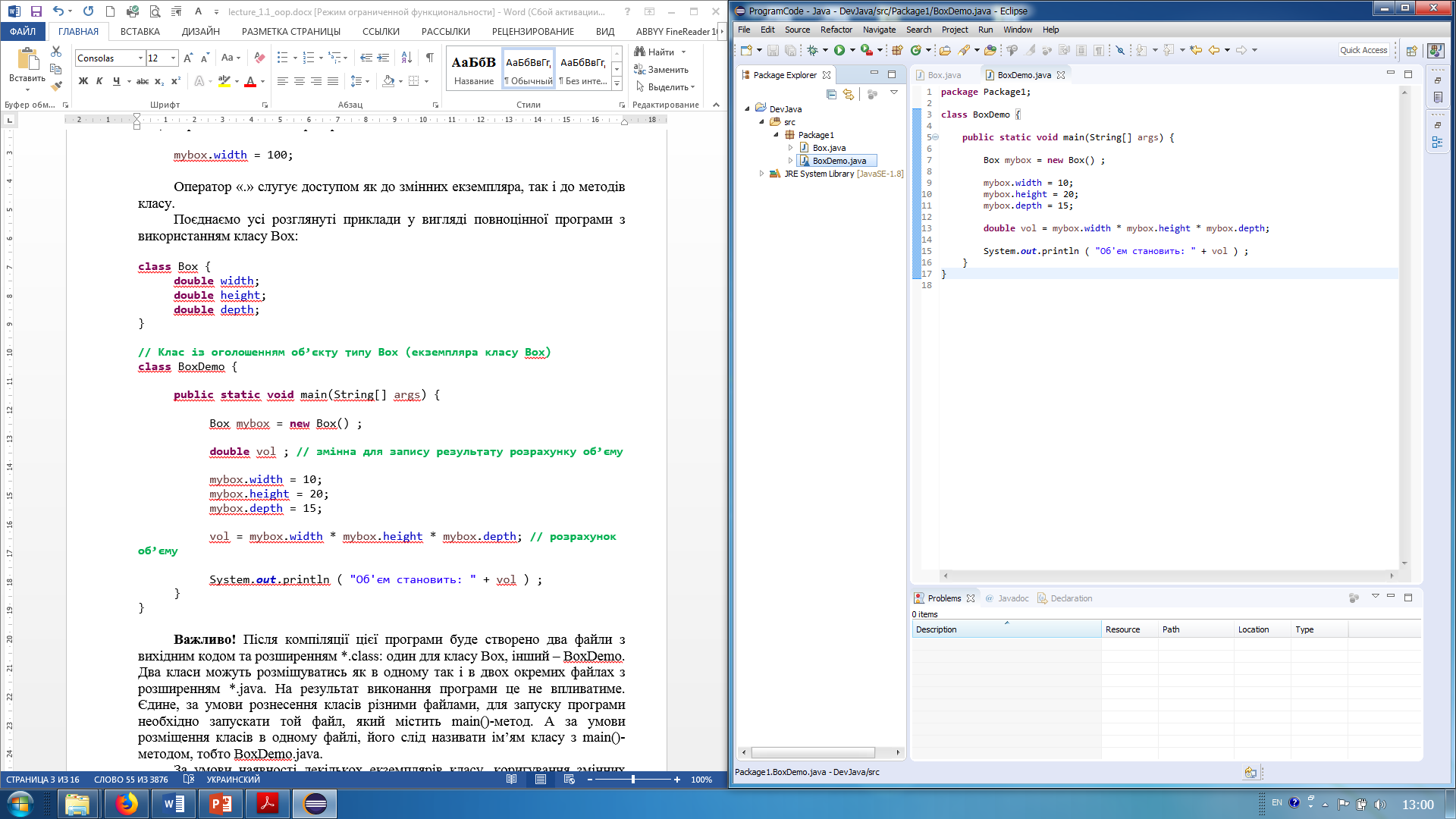 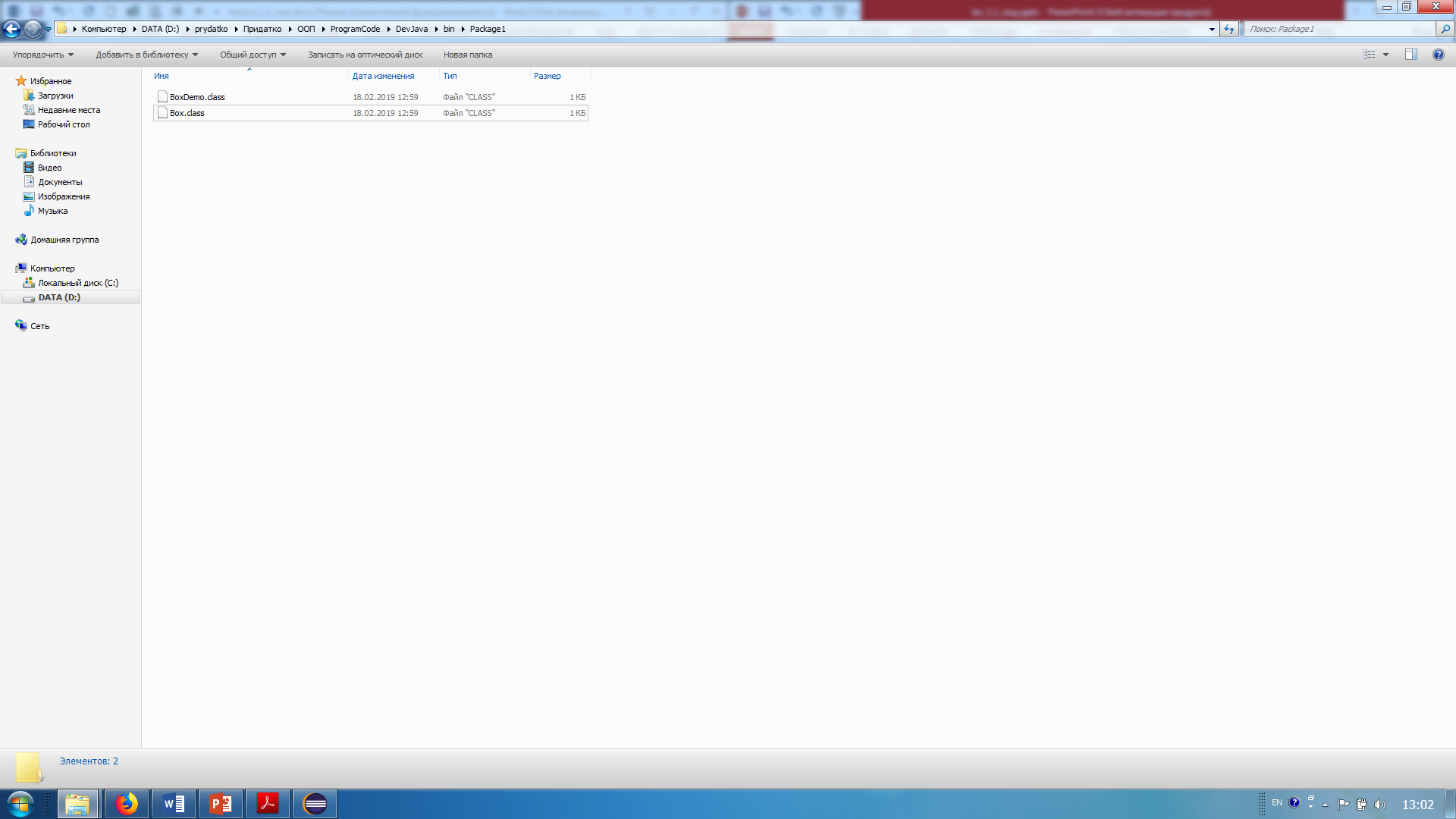 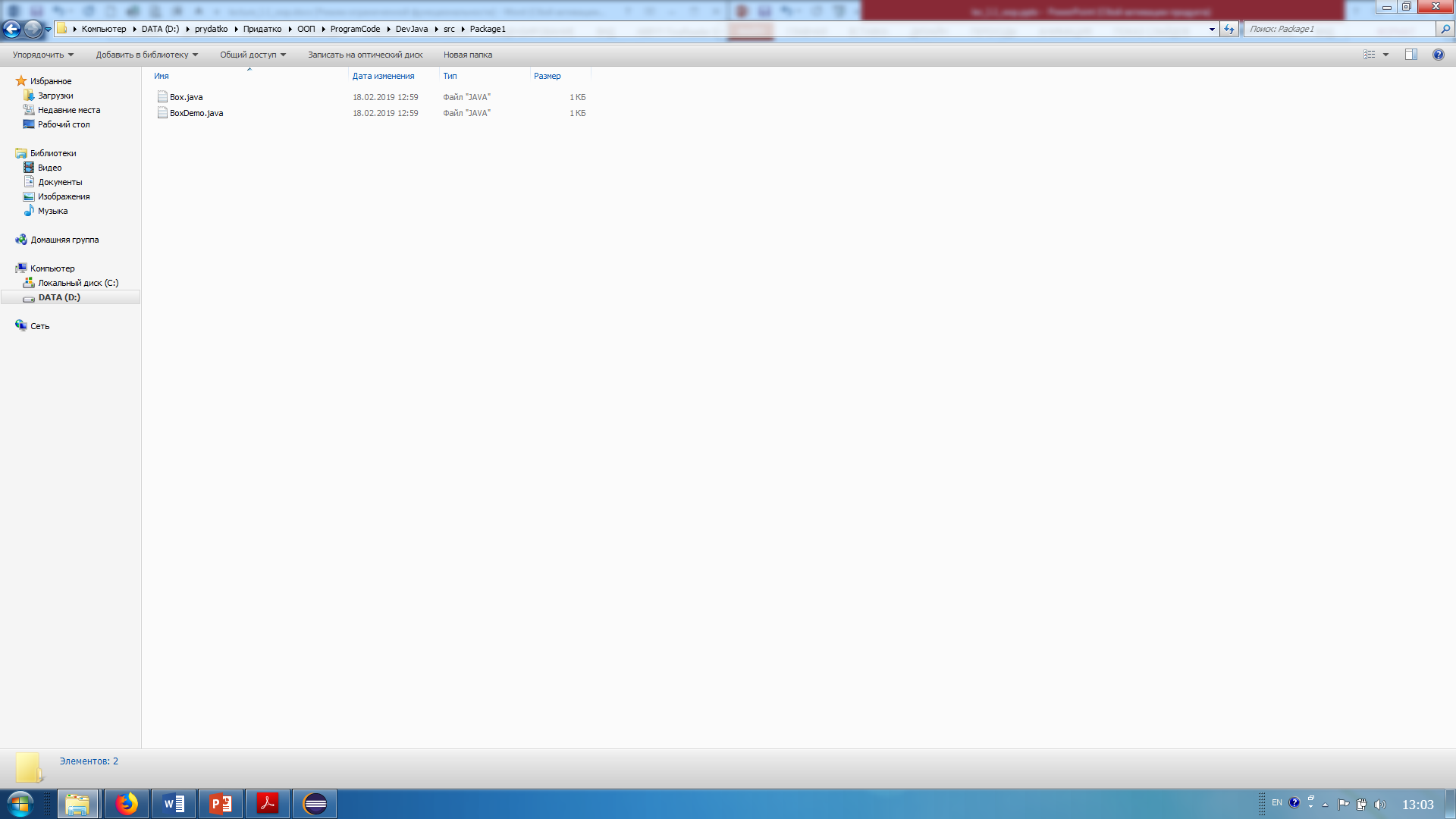 За умови наявності декількох екземплярів класу, коригування змінних одного екземпляра не впливатиме на змінні іншого:
class BoxDemo {
 	public static void main(String[] args) {
 		Вох mybox1 = new Вох() ; 
		Вох mybox2 = new Вох() ; 
		mybox1.width = 10;
		mybox1.height = 20;
		mybox1.depth = 15;
		mybox2.width = 5;
		mybox2.height = 10;
		mybox2.depth = 7.5;
		double vol = mybox1.width * mybox1.height * mybox1.depth;
		System.out.println ("Об'єм 1 коробки становить: " + vol);
		double vol2 = mybox2.width * mybox2.height * mybox2.depth;
		System.out.println ("Об'єм 2 коробки становить: " + vol2);
	}
}
Об'єм 1 коробки становить: 3000.0
Об'єм 2 коробки становить: 375.0
Що це за оператор?
Вох mybox = new Вох();
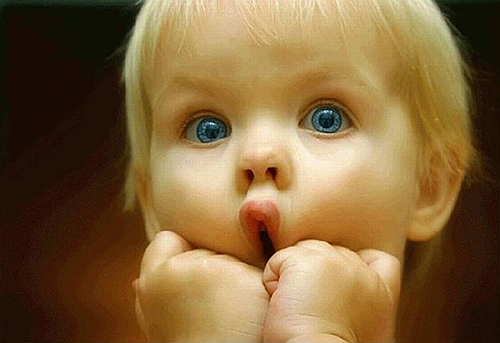 резервування пам'яті для об’єкту за доп. оператора new та присвоєння цього посилання (адреси в пам’яті) оголошеній змінній
оголошення змінної типу класу, тобто типу Вох (змінна не визначає об’єкт)
Вох mybox; // оголошення змінної типу Box
mybox = new Вох(); // виділення пам’яті для об’єкта типу Вох та присвоєння змінній mybox посилання на об’єкт (адреси в пам’яті)
Процеси присвоювання змінним посилань на об’єкти:
Вох b1 = new Вох();
Вох b2 = b1;
Після виконання представленого фрагменту коду, дві змінні b1 та b2 будуть мати посилання на один об’єкт. Присвоювання однієї змінної іншій не супроводжується виділенням пам’яті або копіюванням об’єкту.
2. КОНСТРУКТОРИ
class Вох {
	double width;
	double height;
	double depth;
Оголошення змінних екземпляра класу:
Ініціалізація змінних екземпляра класу:
mybox.width = 10;
mybox.height = 20;
mybox.depth = 15;
Або написавши метод setBox з подальшими аргументами:
void setBox(double w, double h, double d) {
	width = w;
	height = h;
	depth = d;
mybox.setBox(10, 20, 15);
Ініціалізація змінних під час першого згадування про об’єкт!
		ЩО ЦЕ ТАКЕ???
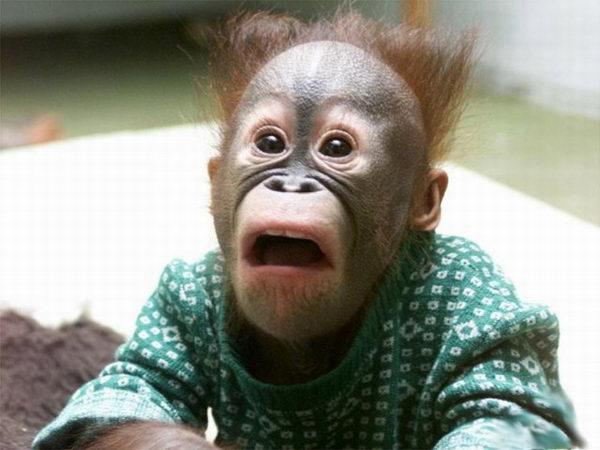 А    Ц Е    К О Н С Т Р У К Т О Р !!!!
Конструктор ініціалізує змінні екземпляра класу безпосередньо під час створення обєкту.
P.S. Синтаксис конструктора аналогічний синтаксису методів. Ім’я конструктора співпадає з ім’ям класу.
Якщо конструктор визначений в класі, то він автоматично викликатиметься при створенні кожного екземпляра після оператора new.
На відміну від методів, конструктори не мають типу даних, що повертається, навіть типу void.
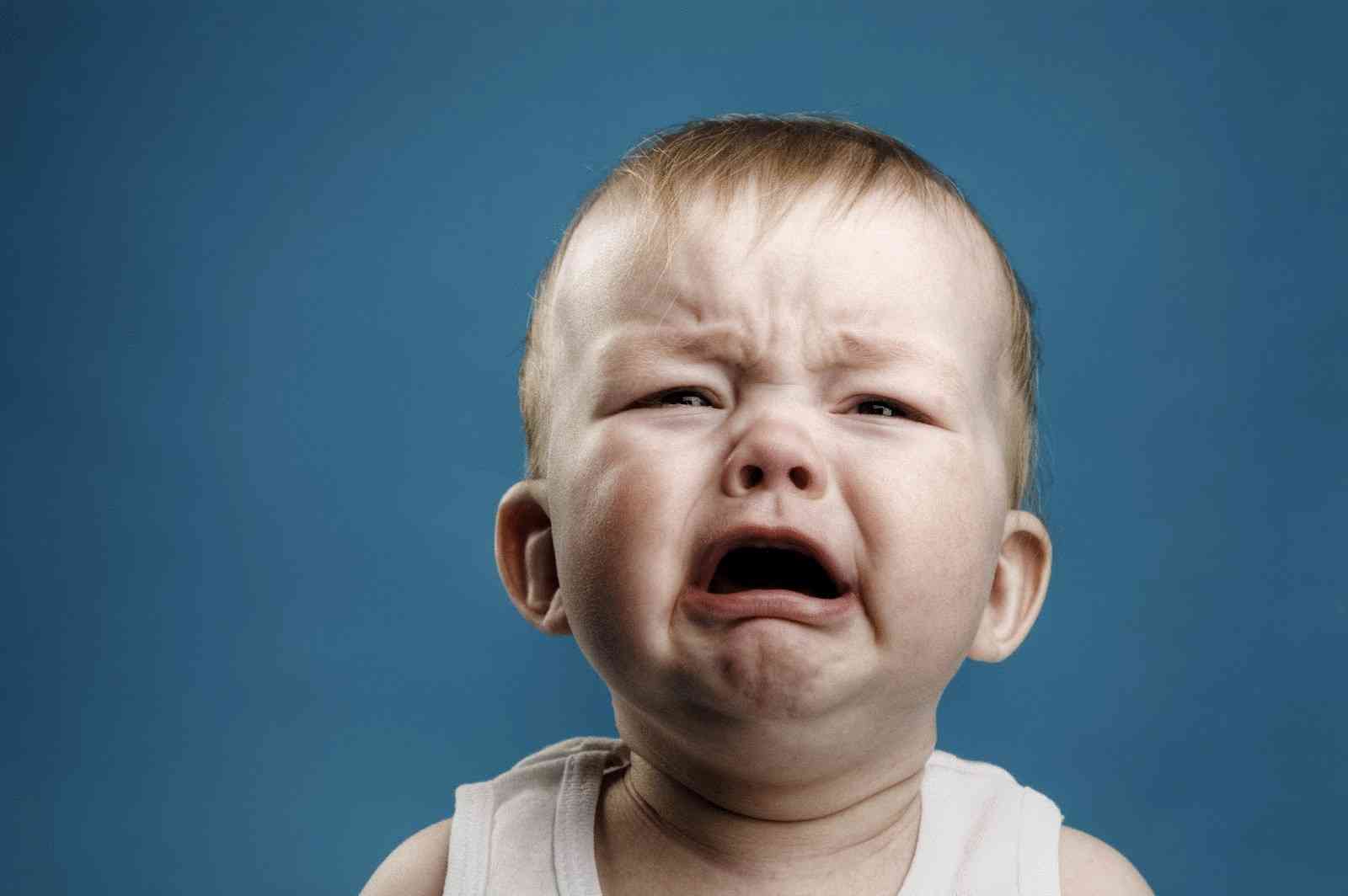 Приклад: простий конструктор, який встановлює сталі значення для змінних екземпляра класу
public class Box {
	double width;
	double height;
	double depth;
 
	Box() {
		width = 10;
		height = 10;
		depth = 10;
	}
 	double volume (){
		return width*height*depth;
	}
}
public class BoxDemo {
 
	public static void main(String[] args) {
		Box myboxl = new Box ();
		Box mybox2 = new Box ();
		System.out.println(myboxl.volume());
		System.out.println(mybox2.volume());
	}
}
Результат:
Об'єм складає 1000.0
Об'єм складає 1000.0
Пустий конструктор
Вох mybox = new Вох();
Виклик пустого конструктора за замовчуванням
Якщо конструктор класу не визначено явно, то Java створює для будь-якого класу конструктор за замовчуванням (пустий конструктор).
Для чого автоматично створювати пустий конструктор? Для того, щоб була можливість подальшої ініціалізації змінних екземпляра.
Конструктор за замовчування ініціалізує всі змінні встановлюючи їм значення за замовчуванням (0, null, false).
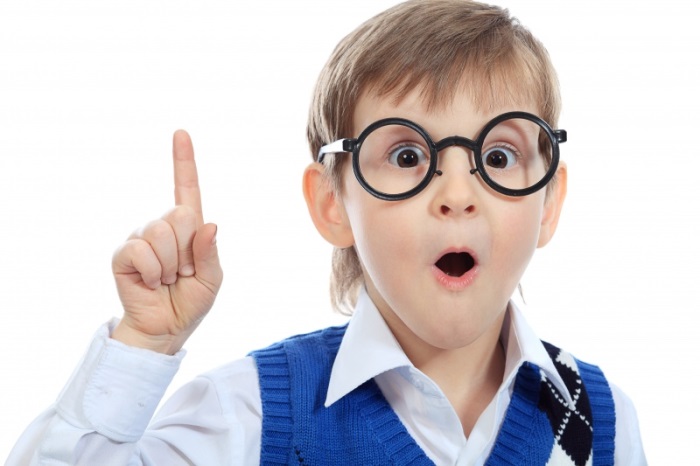 Як ініціалізувати змінні при створенні екземпляра класу?
Параметризований конструктор
public class Box {
	double width;
	double height;
	double depth;
 
	Box(double w, double h, double d) {
		width = w;
		height = h;
		depth = d;
	}
 	double volume (){
		return width*height*depth;
	}
}
public class BoxDemo {
 
    public static void main(String[] args) {
	Box myboxl = new Box (10,20,15);
	Box mybox2 = new Box (3,6,9);
	System.out.println(myboxl.volume());
	System.out.println(mybox2.volume());
	}
}
Досконалості немає меж
В Java не допускається оголошення двох локальних змінних з однаковими іменами в тій самій області. 
В Java допускається існування локальних змінних імена яких співпадають з іменами змінних екземпляра класу.
Проте коли ім’я локальної змінної співпадає з ім’ям змінної екземпляра, локальна змінна перекриває змінну екземпляра.
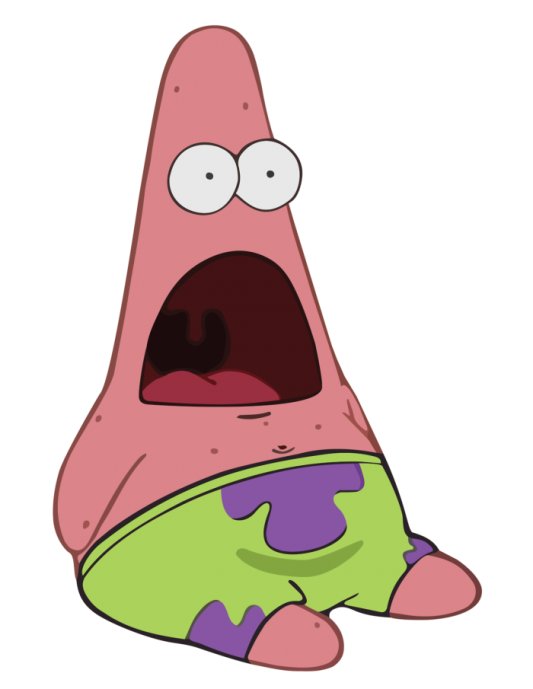 Використовувати ключове слово this
Що робити?
Досконалості немає меж
Box(double width, double heighth, double depth) {
	this.width = width;
	this.height = heighth;
	this.depth = depth;
}
Генерування конструктора в IDE Eclipse
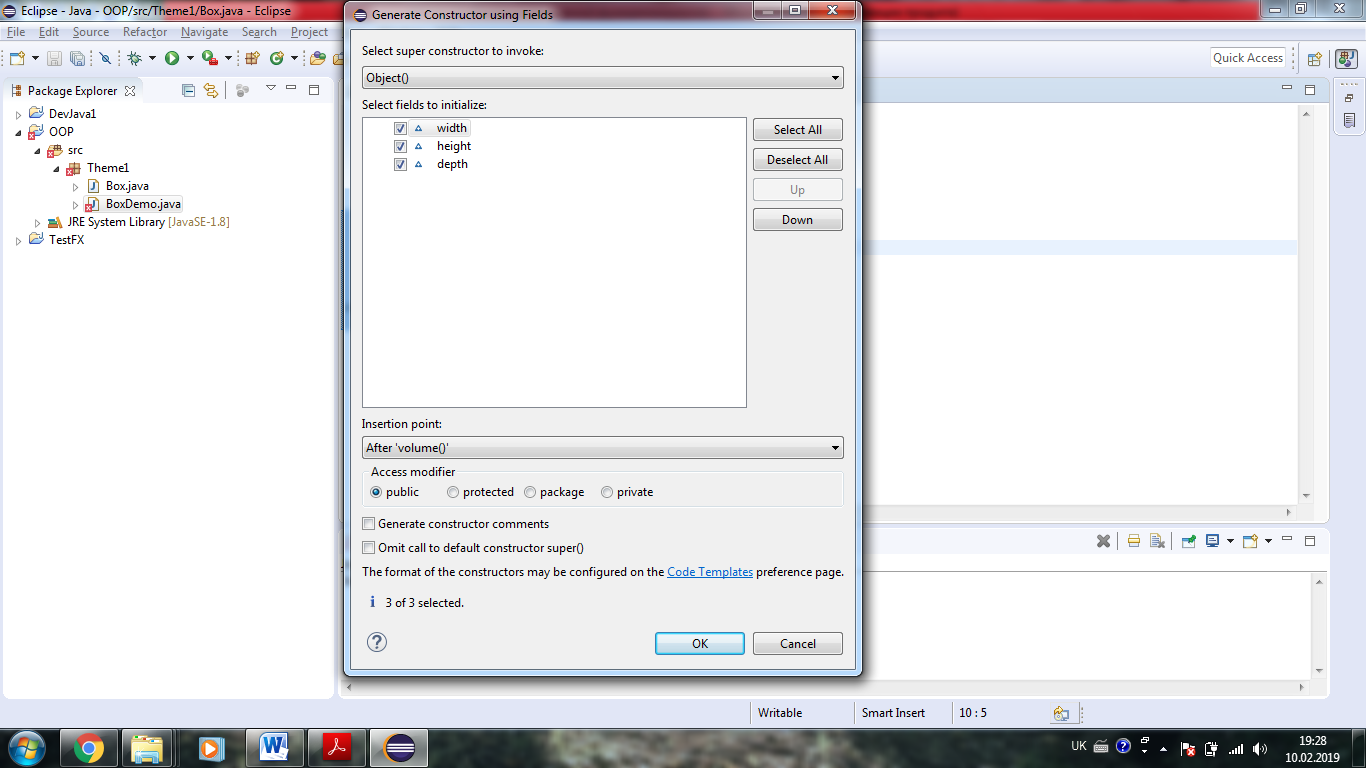 Shift+Alt+S
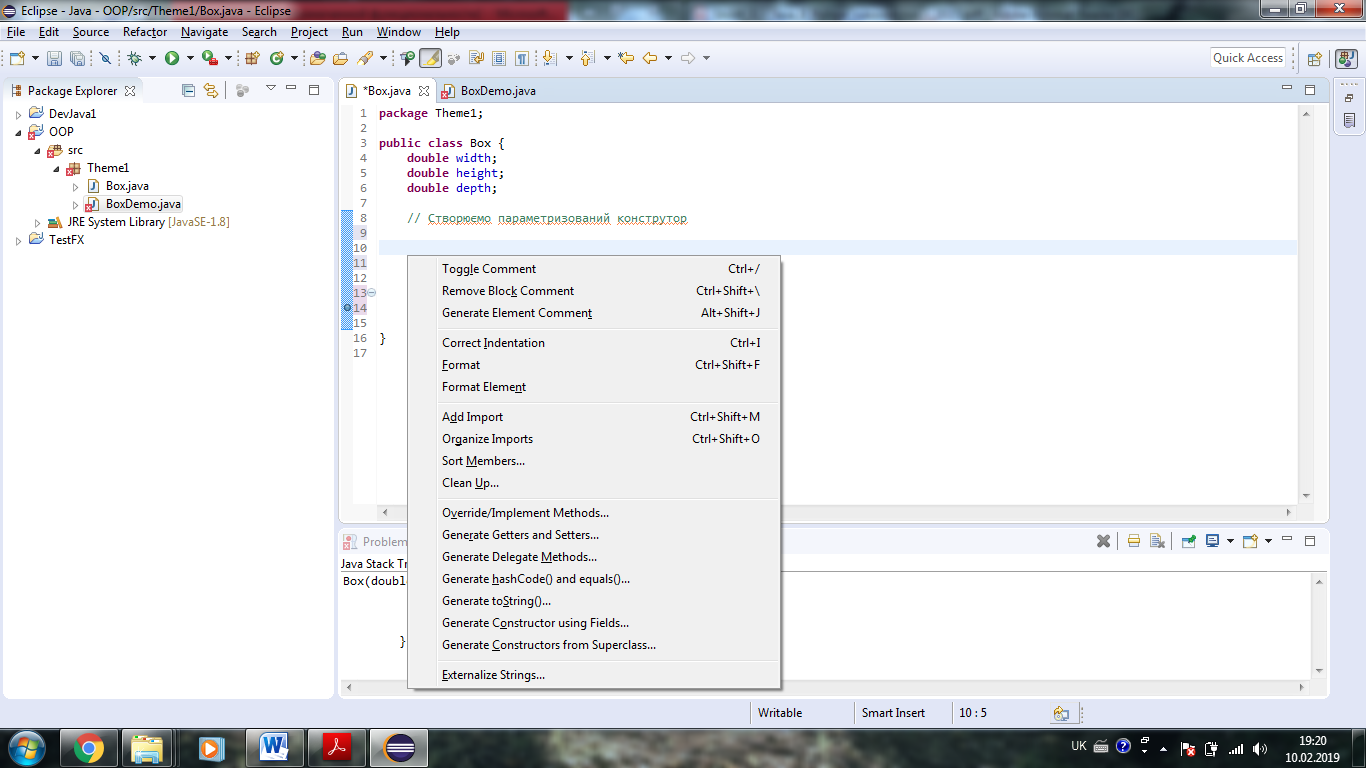 Завдання на самопідготовку:
 
1. Опрацювати конспект лекції та підготуватись до складання тестових завдань.

2. Java 8. Полное руководство. 9-е изд.: пер. с англ. / Герберт Шилдт. – Москва : ООО "И.Д. Вильяме", 2015. – 1376 с. (стор. 155-162, 168-172) (наявне в віртуальному середовищі)

3. Head First Java (изучаем Java): пер. с англ. / Kathy Sierra, Bert Bates. – Москва : «Эксмо», 2012. – 718 с. (стор. 102-118) (наявне в віртуальному середовищі)